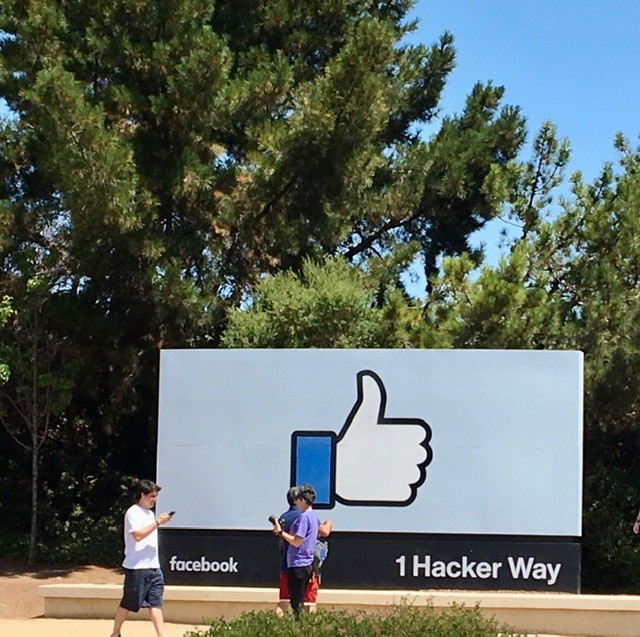 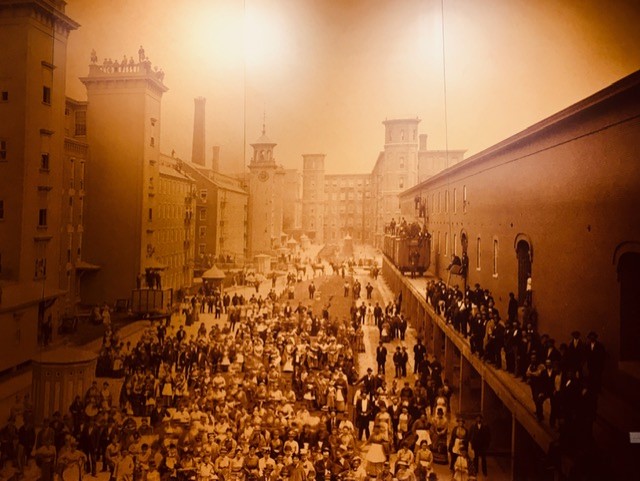 Online, 14..3.2022
Political CSR and Its Challenges
PhD, Professor
Jukka Veikko Mäkinen
Agenda for Today
1. CSR Paradigms
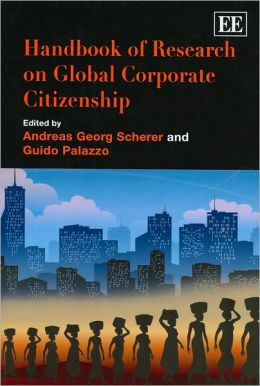 Economic 


Critical


Political


Integrative?
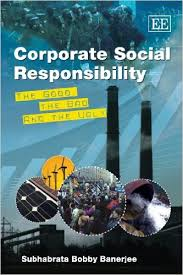 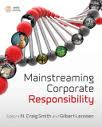 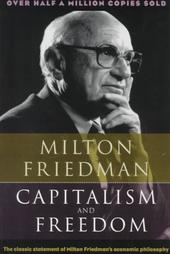 1. Classical Liberal Background
“First the scope of government must be limited. Its major function must be to protect our freedom both from the enemies outside our gates and from our fellow-citizens: to preserve law and order, to enforce private contracts, to foster competitive markets. Beyond this major function, government may enable us at times to accomplish jointly what we would find it more difficult or expensive to accomplish severally. However, any such use of government is fraught with danger. We should not and cannot avoid using government in this way. But there should be a clear and large balance of advantages before we do. By relying primarily on voluntary co-operation and private enterprise, in both economic and other activities, we can insure that the private sector is a check on the powers of the governmental sector and an effective protection of freedom of speech, of religion, and of thought.” (Milton Friedman 1961)
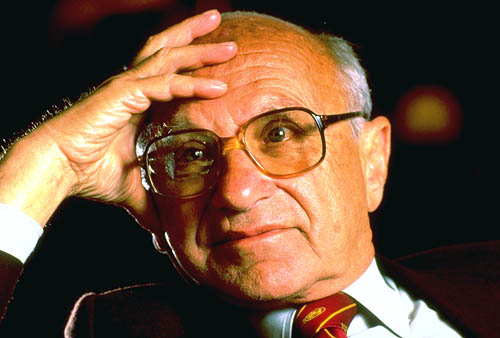 1. Shareholder Primacy
Milton Friedman
Limited public structures and shareholder value maximization in the same package.
“Business of business is business”.
The role of the state is to enforce law and order, define ownership rights…
“Such a government would have clearly limited functions and would refrain from a host of activities that are now undertaken by federal and state governments in the USA and other Western countries” (Friedman 1962)
1. Total Economic Value of Firm
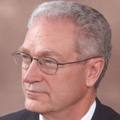 Michael C. Jensen
Political Goal: State of affairs where society uses its resources most efficiently
Government and state power should be separated from the particular interests and private advantages.
The state has limited functions of protection of people and enforcing voluntary contracts and minimizing externalities.
The role of corporations is to extend the narrow focus of shareholder value maximization and concentrate on the maximization of the long-run total value of firms.
1. Business Case of CSR
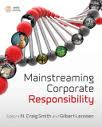 Mainstream CSR
A firm can do well by doing good
Focus on the ”business case of CSR”
Normally not much political discussion on the roles of businesses in a society
Central aim is to develop a wider conception of CSR than Friedman’s narrow view, without losing his (classical liberal) voluntarism and economic efficiency emphasis.
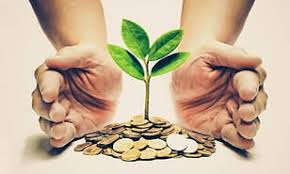 1. The Strict Version of the Economic CSR
Investments on CSR are strategic means to advance the firm level economic performance without ethical commitments going beyond the motives of profit maximization (Gond et al. 2009).
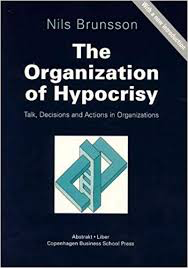 1. First Challenge of Economic CSR
Organizational hypocrisy and money laundering
1. Second Challenge:Limits of Private Power
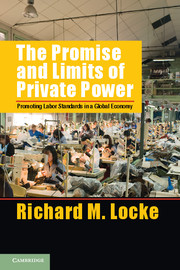 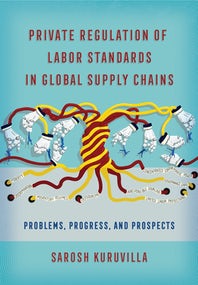 1. A Decent Factory
A documentary about globalization; Nokia as the subject.
https://www.youtube.com/watch?v=GmgNWos_wo8 

Two European women – Finnish Nokia employee and a British consultant – are auditing a factory of a Nokia supplier in China lead by a European male manager.
Presentation name and author - 3/14/2022
11
1. Homework
1. A Decent Factory: A Capability Interpretation
Presentation name and author - 3/14/2022
13
Life: Toxic chemicals, forced abortion (2. child)
Bodily Health: Working positions, noise, temperature, open sewers
Bodily Integrity: Security, control of movement, no privacy, separate boys/girls, no free choice in matters of reproduction
Senses, Imagination, and Thought: Management control thought and speech, boring and tiring work
Emotions: Difficult to establish relations to each other, long distance to home
Practical Reason: Company makes all the major decisions
Affiliation: Strong hierarchical distinction workers/managers, remove humanity from workers (speak of them as machines “low in maintenance”; no employment contracts )
8. Other Species: No apparent concern for nature   
9. Play: 12 hour shifts, very tiring work, no recreational activities
10. Control over one’s environment: Forced deduction for food/accommodation; suggestion box (we don’t know how or whether they make use of these); wellbeing committee (headed by manager which might be problematic); No real/substantial choice (low wage, no privacy; farming work does not bring in enough income for survival etc.)
1. Position of Women in The Factory
Presentation name and author - 3/14/2022
14
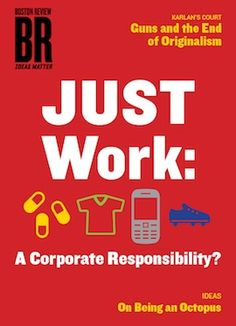 1. The Follow-up Question
Equal work: A Corporate Responsibility?

http://bostonreview.net/forum/can-global-brands-create-just-supply-chains-richard-locke
Presentation name and author - 3/14/2022
15
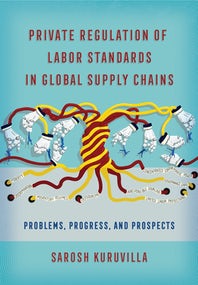 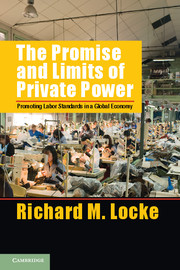 1.Empirical Evidence
https://news.cornell.edu/stories/2021/05/codes-conduct-supply-chains-challenged
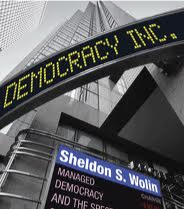 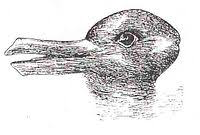 2. Paradigm shift in understanding business?


Politicization of the businesses
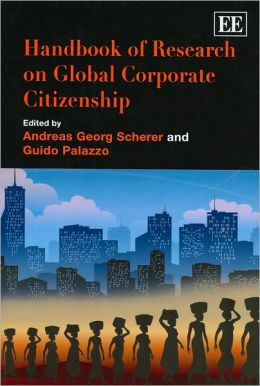 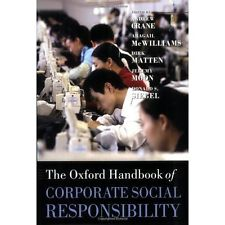 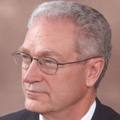 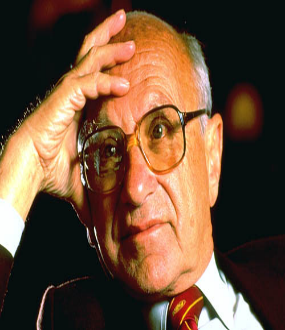 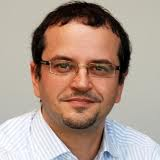 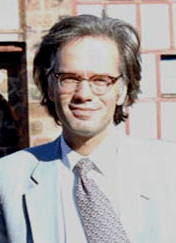 2. Classical Liberal CSR vs. Deliberative CSR
From Economic to Political Understanding of Businesses Roles in Society
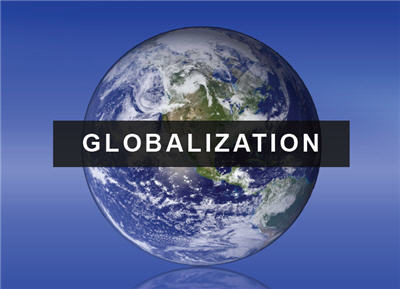 2. Political Paradigm
Globalization blurs the traditional boundaries between the political and economic spheres of society leading to the politicization of the business firms.
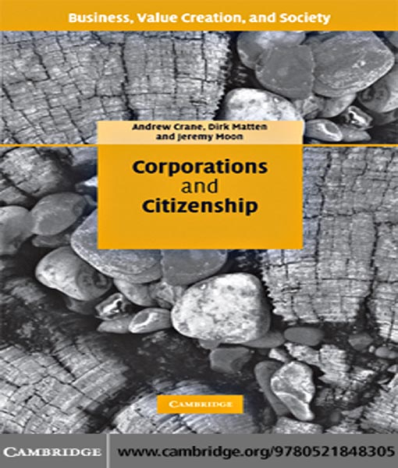 2. Political Paradigm
Private firms take over the traditional governmental tasks of social regulation and operate as new providers of citizenship rights and public goods.
Government
Parliament
Political Parties
Civil Society
corporations
2. Political Paradigm adapted from Guido Palazzo
Government
Parliament
Political Parties
Public
Private
corporations
2. Political Paradigm
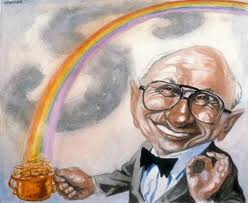 The traditional picture of firms as apolitical actors focusing on economic roles in society does not hold anymore. Deliberative CSR goes beyond the mainstream classical liberal CSR.
2. From Rational to Reasonable
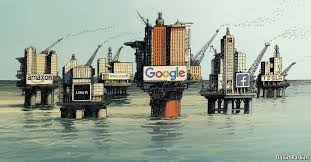 2. Multi-Stakeholder Forums, Democratization of Firms…
3. Classical Liberal vs. Deliberative PCSR
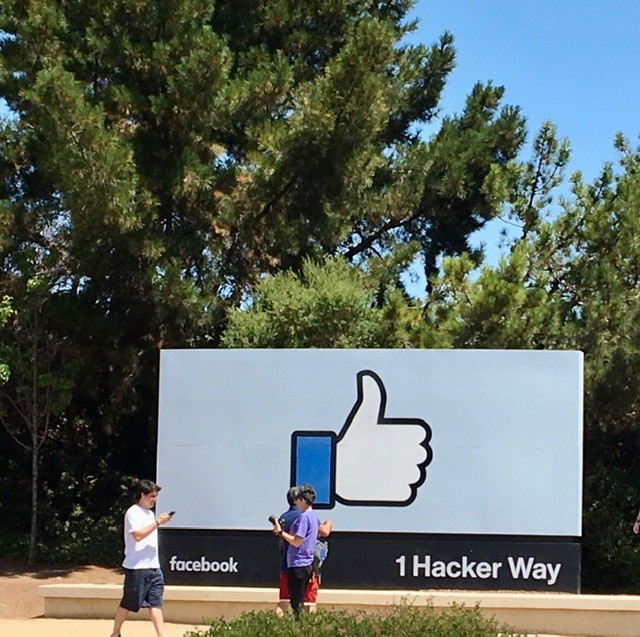 4. Big Tech Powers as Challenge for CSRsActing on both sides of boundary
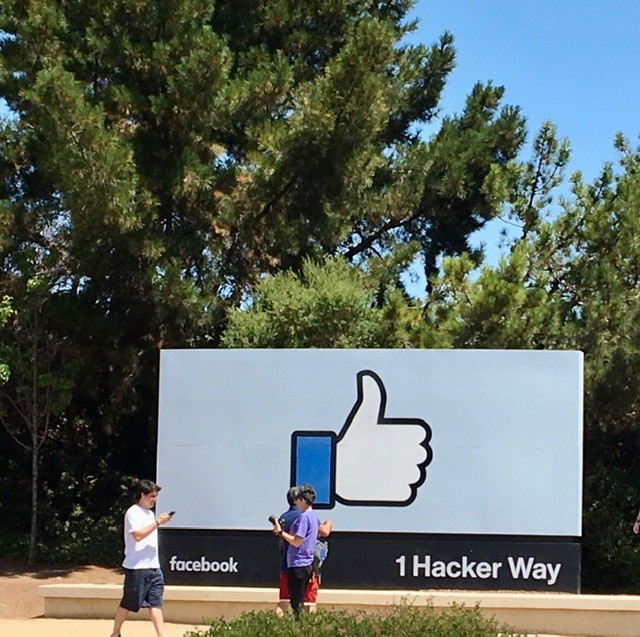 4. The Issue
“The platforms know what we buy, where we work, where we live, where we go, with whom we communicate, and what we value. They know our friends and family, our income and our possessions, and many of the most intimate details of our lives.” (Fukuyama et al. 2021)
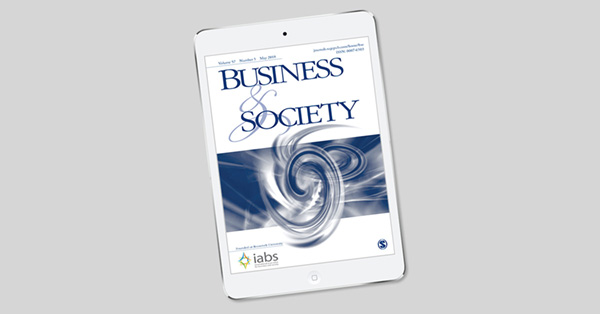 4. Data Capitalism
“An information environment in which every action leaves behind traces collected by companies for commercial purposes”. 
“Data capitalism is a system in which the commoditization of our data enables an asymmetric redistribution of power that is weighted toward the actors who have access and the capability to make sense of information”.
(West, 2019)
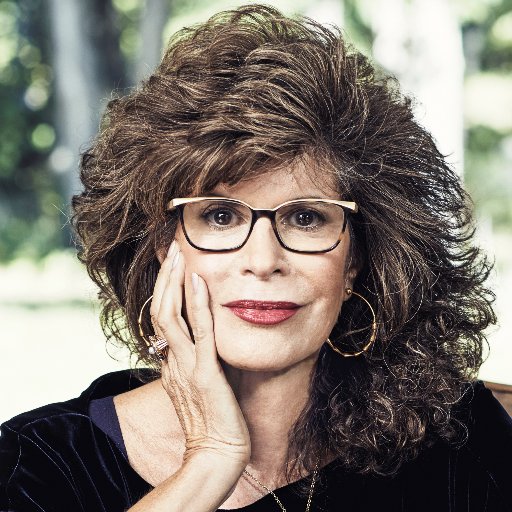 4. Surveillance Capitalism
Surveillance capitalism as “a wholly new subspecies of capitalism in which profits derive from the unilateral surveillance and modification of human behavior”.
Surveillance capitalism constitutes “an emergent logic of accumulation” of digital traces, a new regime that emerged from pervasive computer mediation and which “produces its own social relations and with that its conceptions and uses of authority and power”
(Zuboff, 2015; 2019)
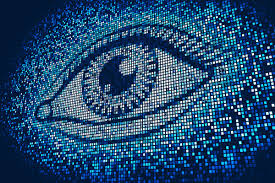 4. Surveillance Capitalism
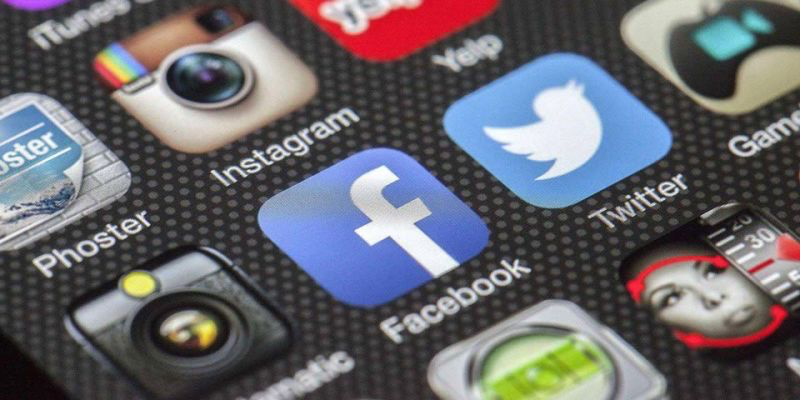 4. Harvard Big Tech and Democracy Seminar
https://youtu.be/HbVYpP4gWAQ
4. Traditional and Novel Challenges
5. Approaches to Govern Big Tech
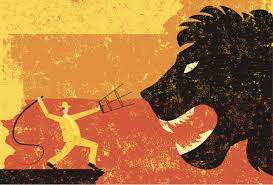 5. Classical Liberal Taming Big Tech Powers
5. Basic Hypothesis: Classical Liberal in Crisis
Big tech powers challenges the classical CSR. 
Economically run tech giants are operating on the very boundary between business and politics
Their business models involve the central values and logics of the private and public sectors of society simultaneously.
These firms seem to operate efficiently in the market sphere while making at the same time the major decisions on liberal democratic political values such as privacy, national security, and freedom of speech.
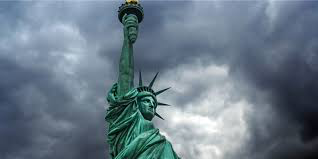 5. Classical Liberal Institutional Tools
Address Market Failures

Pro-competition regulation

Merger and antitrust enforcement

Public utility regulation

Other antitrust measures 

Defining data ownership

Treating surveillance as negative externality
5. Lina M. Khan: Amazon´s Antitrust Paradox
https://digitalcommons.law.yale.edu/cgi/viewcontent.cgi?article=5785&context=ylj
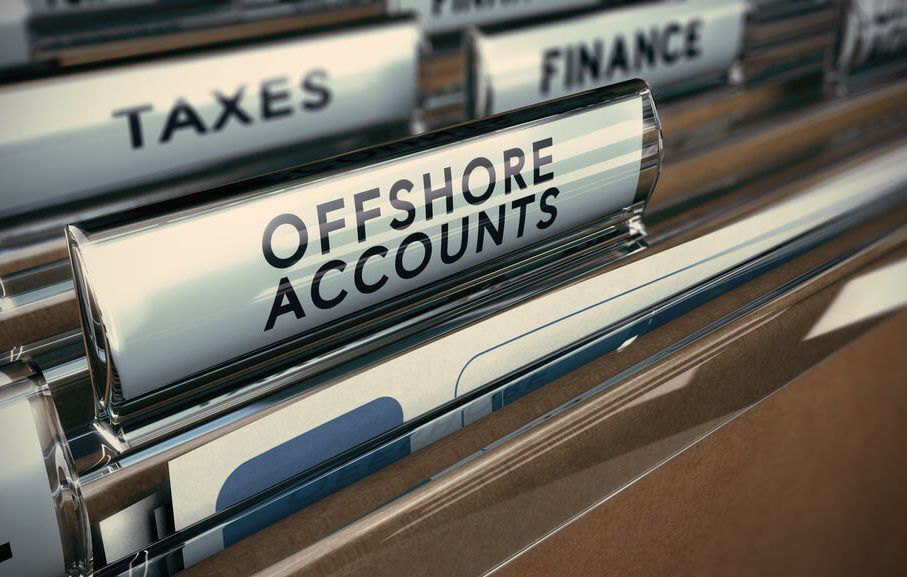 5. Externality Tax on Surveillance
5. Defining Property Rights on Personal Data
5. Limits of Classical Liberal CSR
Classical liberal CSR does not aim to neutralize the economic inequalities arising from the economic sphere of society. 
Thus, the economic power of the big tech has relatively free space to expand and it is easily transformed via (well-resourced, expertise, and a high image) tech lobby into the political power.
5. Limits of Classical Liberal CSR
The use of money in politics is against the classical liberal idea of the democracy and it also undermines the efficiency of markets over time. 
Thus, the task of classical liberal government is to block the use of this power institutionally.
However, its minimalist and anti-interventionist nature limit its capacities to carry out this responsibility.
5. Deliberative PCSR Taming Big Tech Powers
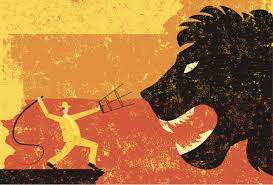 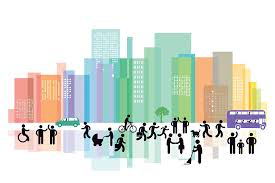 5. Basic Hypothesis: Flourishing Deliberative PCSR
5. Flourishing Deliberative PCSR
Big tech firms and their “sovereign-like” positions in economy and society are the paradigmatic case of the politicization of businesses
In USA big tech lack strong government oversight, it is free from any significant federal regulation
Deliberative PCSR deems as responsible the voluntary, self-regulatory, and participatory governance models based on firms´ deliberations with their stakeholders in the laissez-faire regulatory environments
Thus, big tech firms as exemplary cases of deliberative PCSR
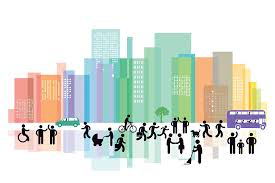 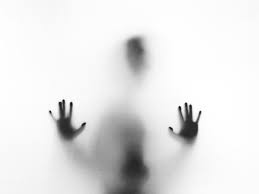 Voluntary, self-regulatory, and participatory governance models based on firms´ deliberations with their stakeholders in the laissez-faire regulatory environments
Industry level multi-stakeholder initiatives and forums.
Internal democratization of firms
5. Ways and Means of Deliberative PCSR
5. Flip Side
The United States is virtually the only developed nation without a comprehensive consumer data protection law and an independent agency to enforce it leaving “Americans at the mercy of digital services that have every reason to exploit our personal information and little incentive to safeguard it” (New York Times 2019, November 2 )
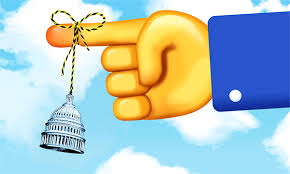 5. Flip Side
America is no longer the home of free markets due to the political activities of major US corporations and Big Tech more particularly
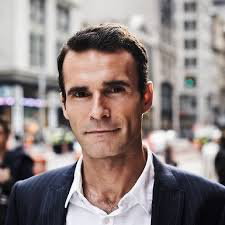 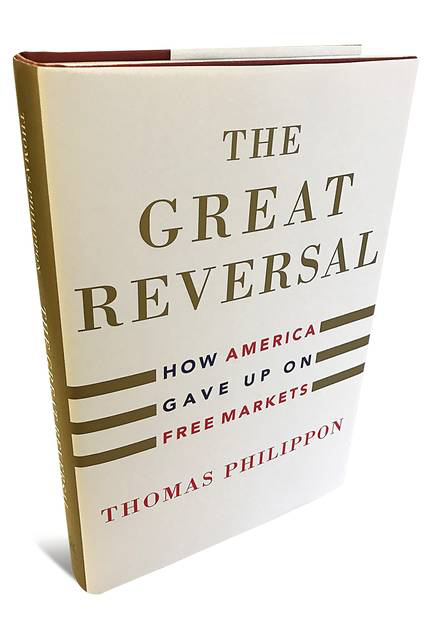 5. Democratic Deliberation with Big Tech?
The democratic deliberation among free and equal citizens needs institutional structures producing background justice like equal political freedoms, equality before the law, procedural fairness, and economic justice.
However, the deliberative PCSR focuses exactly to those settings where these structures are lacking due to the governments´ unwillingness or -ability to provide them.
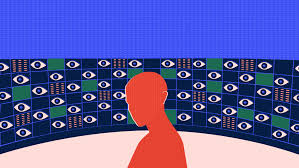 The idea of legitimate regulations arising from the deliberations among the big tech and their stakeholders may seem  naïve given the situation where these firms may know better than their stakeholders know themselves and can control and manipulate with the help of modern big data driven behavior guidance techniques the knowledge acquisition and decision making of their stakeholders
5. Democratic Deliberation with Surveillance Capitalists?
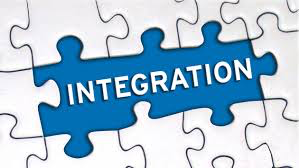 Interestingly, classical liberal PCSR offers novel policy tools and ideas to curb some forms of the big tech powers.
On the other hand, the deliberations about the issues of the privacy, security and freedom of speech seems useful if we can figure out proper institutional settings for these debates.
At the same time, both PCSRs face major challenges with the big tech powers. 
Could it be that the one way to embed the big tech to the liberal democratic society has to do with the combination of the strengths of the classical liberal and deliberative PCSRs?
6. Towards Integration
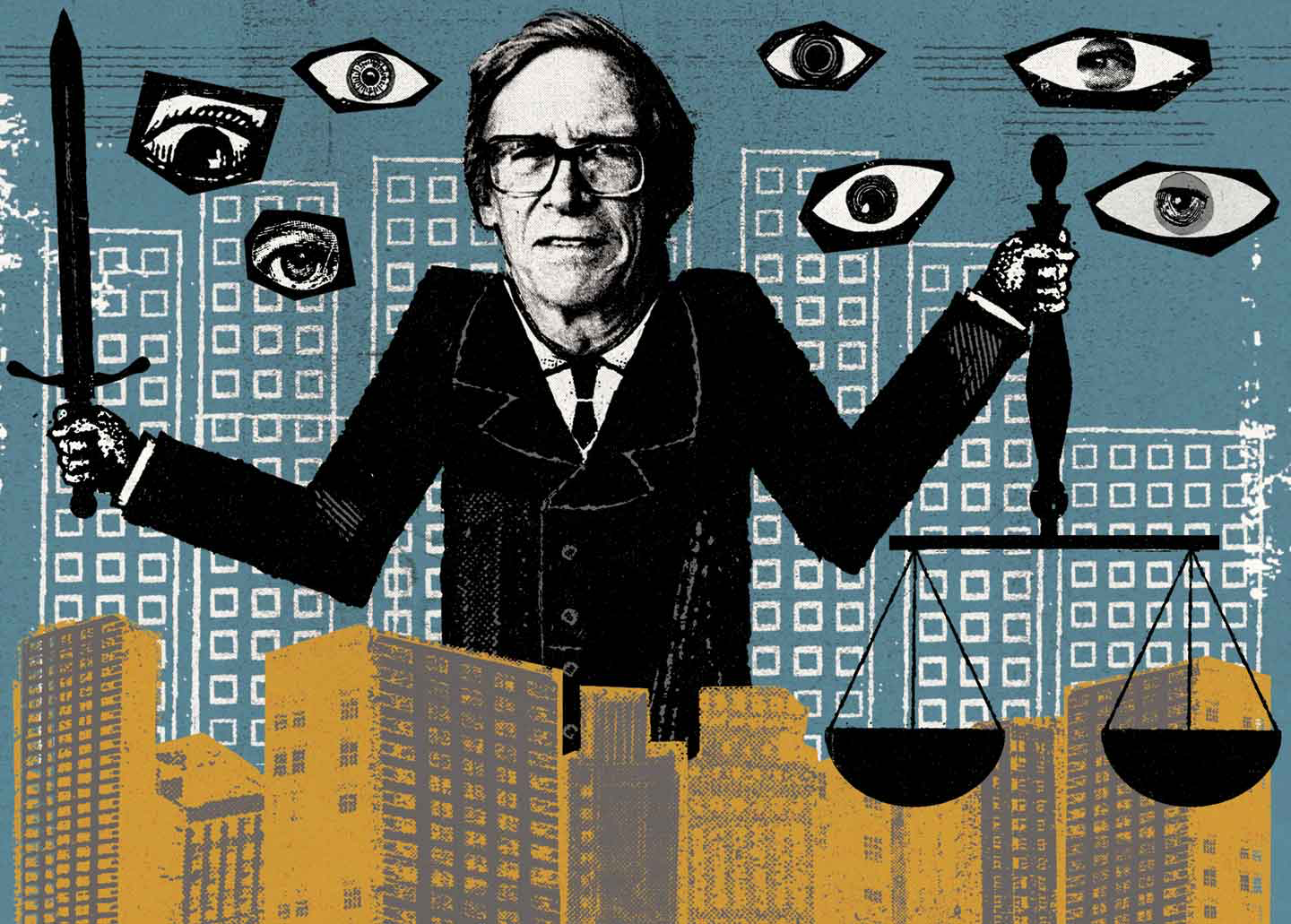 6. High Liberal Integration
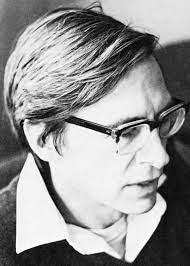 7. High Liberalism
Concerned with individual liberty, social justice, equality, poverty as well as  economic efficiency.
John Stuart Mill, T.H. Green, John Dewey, John Rawls, Ronald Dworkin, Thomas Nagel (Freeman, 2011; Melkevik, 2017).
The economic contracts need to be regulated and steered more strongly than what classical liberalism is suggesting.
Markets need to have a less extensive role (than in the classical liberal setting) in order to achieve the central liberal democratic values such as equal opportunities, economic equality and wide and equal provision of public goods (Freeman, 2011).
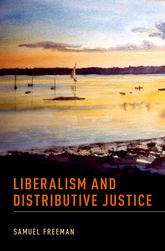 7. High Liberalism
Political power as public impartial power for the good of all citizens and not a private economic good that is for sale in the marketplace.
Aim to neutralize the effects of economic inequalities on political processes to promote political impartiality and equality of political influence.
Regulation of political campaign spending, promoting of the public financing of political campaigns, education , promotion of more equal access to public media, certain regulations of media and of freedom of speech (Rawls, 2001, 149). 
The scope of public sector larger than in classical liberalism.
 The need for the political role of companies is diminished.
Have some tools to solve the challenges posed by the big tech powers.
6. Integrative Idea: More Robust Boundaries
Offers additional support and resources to protect and uphold the basic boundaries between the business and politics.
The major borderlines between business and politics are needed not only for the economic reasons.
Boundaries needed for the individual rights of privacy, freedom of speech, security, social justice, equality, and democracy.
Promoting deliberative democracy.
Deliberative democracy needs the background justice produced with the help of the basic structure institutions.
Focuses on making the institutional boundaries between business and politics more robust
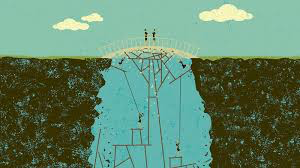 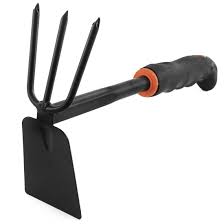 6. Combining Tools
More antitrust scrutiny that goes beyond the narrow classical liberal efficiency perspective (Khan 2017)
Surveillance seen as aggregated negative externality (Martin, 2015) that is taxed away.
To get more robust boundaries between business and politics (Rawls, 2001, 149) focus on:
limiting the economic inequalities.
the regulation of political campaign spending, 
the promoting of the public financing of political campaigns.
the education and promotion of more equal access to public media.
smart regulations of media and of freedom of speech. 
Personal data defined, regulated and commercialized 
The institutional tools supporting the boundaries between the business and politics offer more room for the deliberative democratic governance of the big tech.
High liberal political institutions offer background conditions for the deliberative democratic spaces such as multi-stakeholder dialogues and initiatives.
The division of moral labor between strong and weak publics.
Weak publics as self-regulatory mechanisms involving firms, civil society and government actors participating various deliberative standard setting processes.
Strong publics represents the formal democratic institutions of the society.
Fairly and publicly resourced weak publics can be tasked to draft various elements of the regulatory framework, while the revision, decision making, and the enforcement tasks are on the site of the democratically governed strong publics  
The economic resources collected via taxation redirected to close the information gap between the regulators and big tech over the understanding of the technical landscape (Belei et al., 2019)
Big tech lobby budgets taxed and used as resources for citizen data protection associations and NGOs to have meaningful debates with big tech over data governance.
7. Conclusion
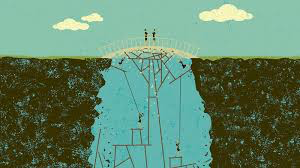 High liberal PCSR seems to be able to combine the basic ideas arising from the classical liberal and deliberative PCSRs and create a meaningful division of moral labor that benefits both democracy and market economy
7. Stanford idea
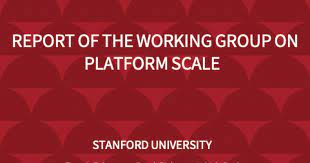 “A combination of regulation and new technology might enable new forms of competition to emerge on top of the existing platforms, an approach we call a ‘middleware’ solution.” 
The middleware remedy could allow the companies’ leaders to offload controversial decisions to a far more competitive and diverse ecosystems of firms, thus allowing the platforms instead to focus on their primary missions of serving users and meeting financial objectives.
https://pacscenter.stanford.edu/publication/report-of-the-working-group-on-platform-scale/
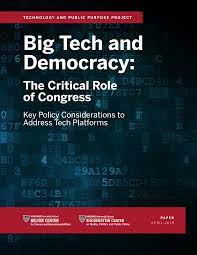 7. Harvard Discussion:Focus on Political Institutionshttps://www.belfercenter.org/sites/default/files/2019-04/BigTechDemocracy.pdf